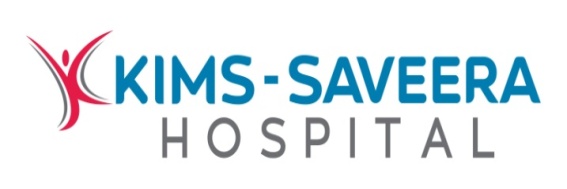 Lm bifurcation stenting
1
PRESENTER:Dr Spandana
(MD.DM,CARDIOLOGY)
KIMS  SAVEERA HOSPITAL
ANANTAPUR
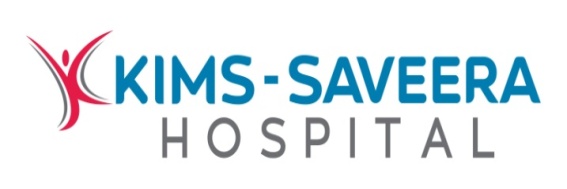 Clinical  details
2
43 years Male
Not DM 
NO HTn
Current Chronic smoker 
H/o exertional  angina since I Month
Post PTCA to LAD (2017)
Post PTCA to 1 DES to proximal LCX + 1 DES LMCA to  LCX in 21-06-2023
On Ecosprin and ticagrelor
EF 40%
RWMA IN LAD TERRITORY
Mild MR
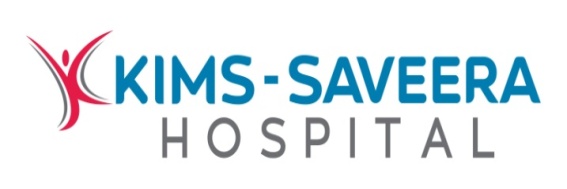 Ecg at presentation
3
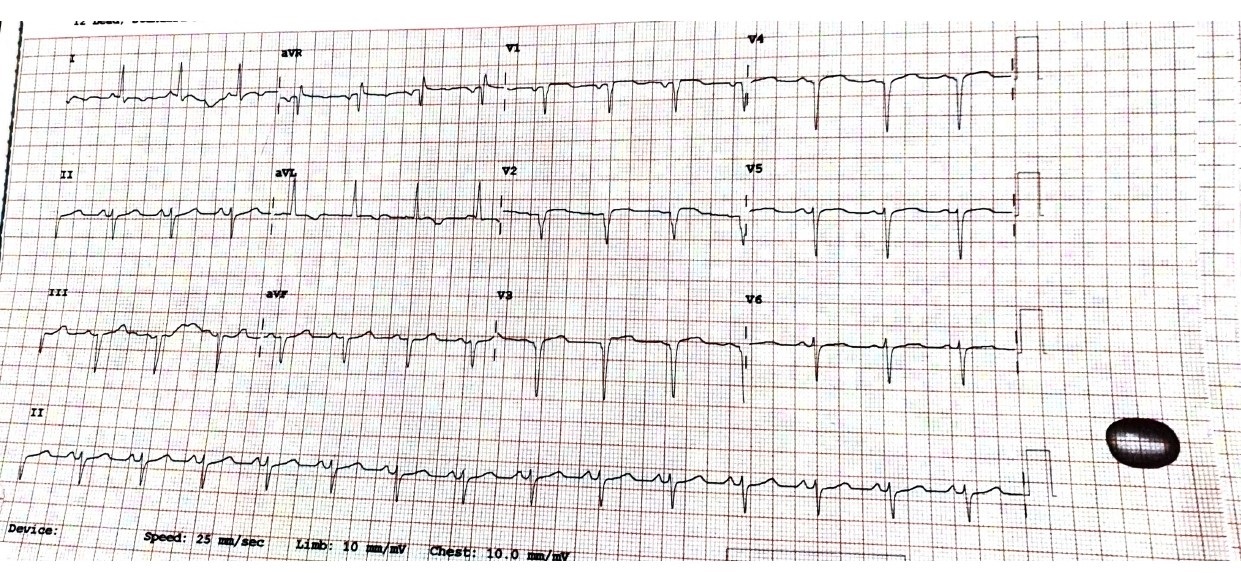 4
CAG
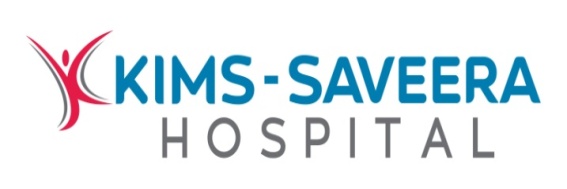 05
Not Willing for CABG
Management strategies?
CULLOTTE  TECHNIQUE
TAP TECHNIQUE
DK CULLOTTE TECHNIQUE
DEB TO PROXIMAL LAD(NOT PREFARABLE IN OSTIAL LAD).
Wiring and pre dilatation
06
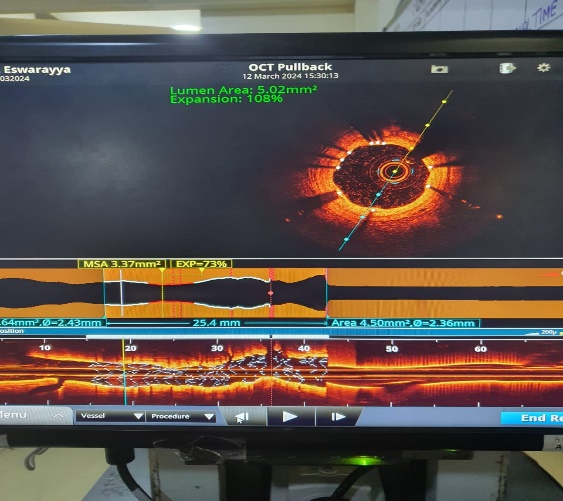 OCT RUN
07
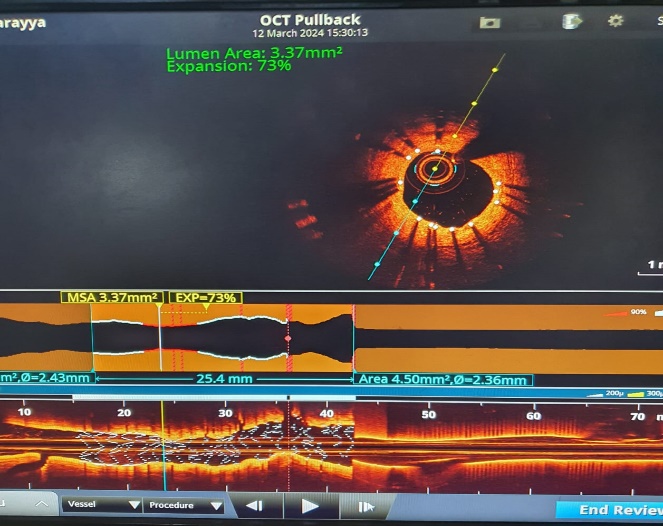 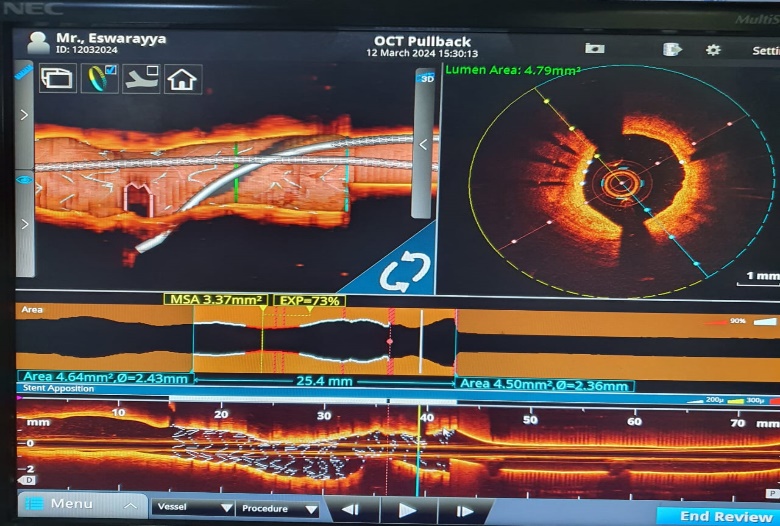 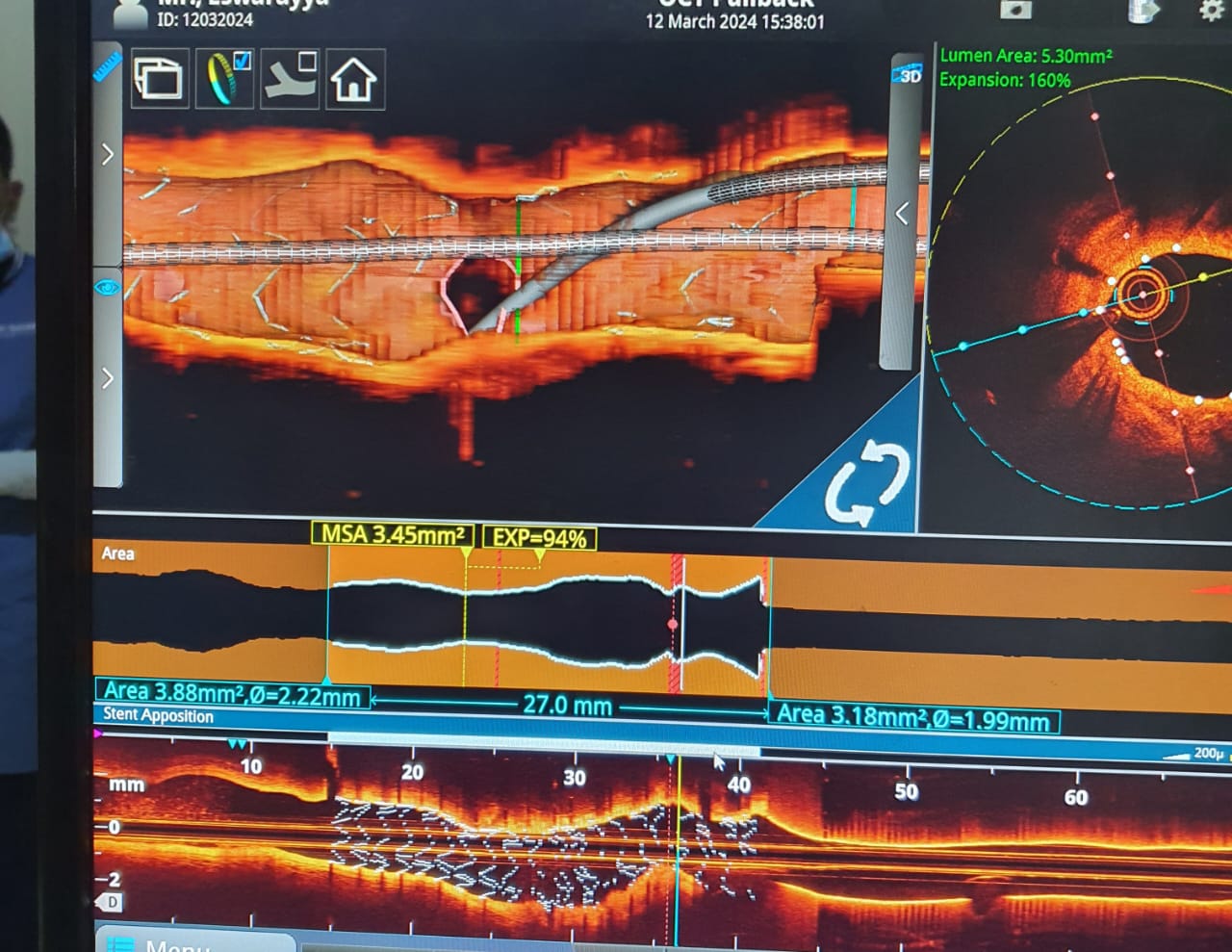 08
DILATION IN LCX STENT
12
KISSING BALLOON
POT
STENT DEPLOYMENT
10
POT
RECROSSING
KISSING BALLON
OCT RUN
STENT DEFORMATION
MLA LAD
MLA LMCA
FINAL SHOOT
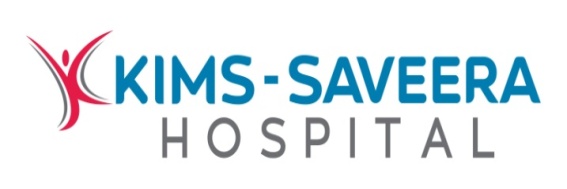 16
Take home message
1.Complex Bifurcation stenting needs imaging for better outcomes as 1 mm square increase  in MSA decreases All Cause Mortality By 40%
2.OCT particularly helps in distal strut wire recrossing and apt landing zones before stenting.
3.Post stenting OCT helps in looking for MLAs and stent apposition.
4.Out Comes for CABG Vs Image guided PCI For complex Bifurcation is still  under Debate.